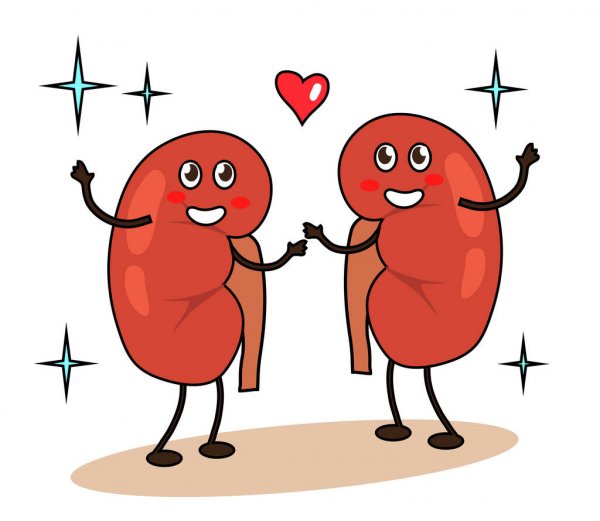 BÀI 25
BÀI 25
TÌM HIỂU CƠ QUAN BÀI TIẾT NƯỚC TIỂU
Hãy nói cho các bạn thói quen uống nước và đi tiểu hàng ngày của em
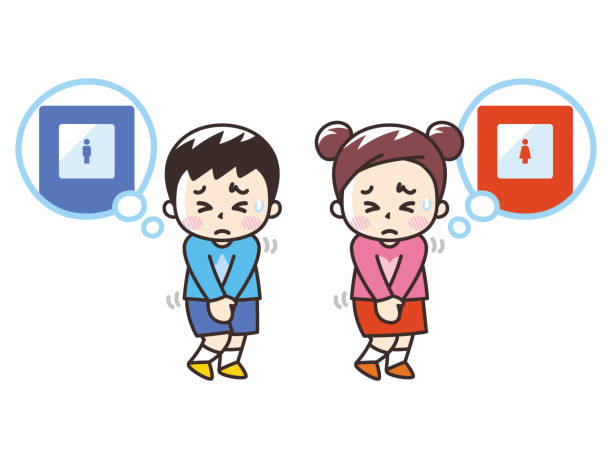 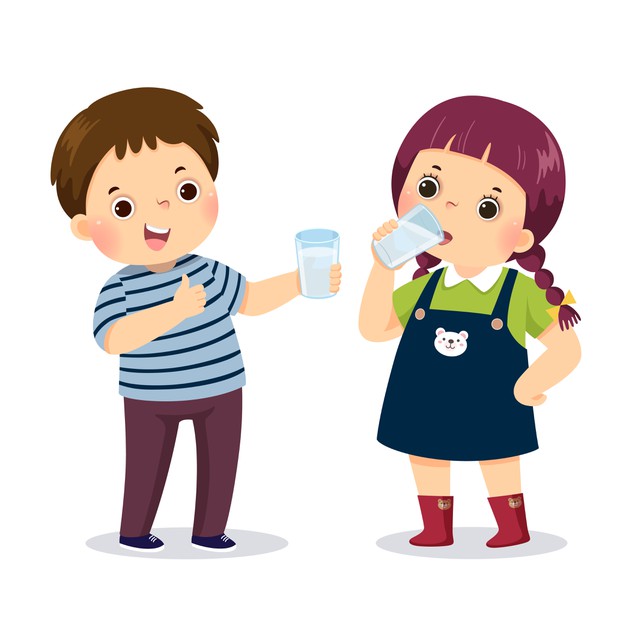 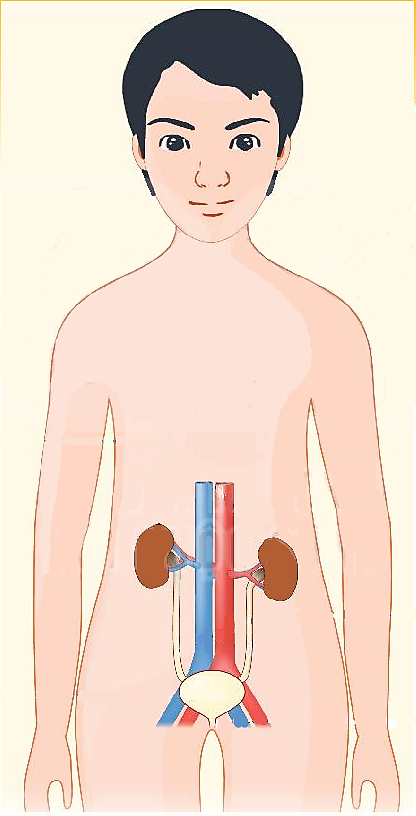 Quan sát hình, chỉ và nói tên các bộ phận của cơ quan bài tiết nước tiểu.
Ống dẫn nước tiểu
Thận
Bóng đái
Ống đái
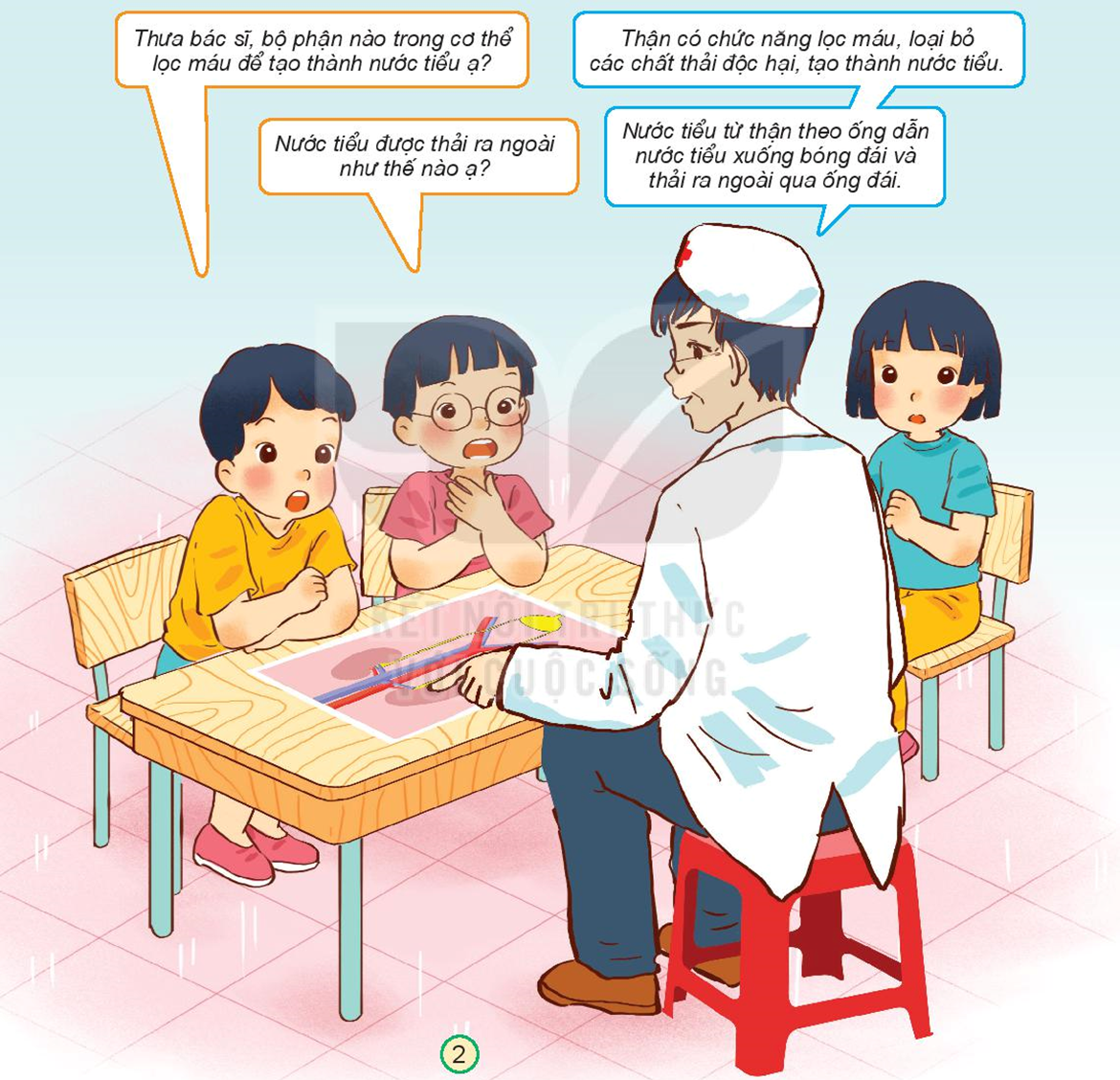 Thảo luận nhóm 4
Thận có chức năng gì?
 Nước tiểu được thải ra ngoài như thế nào?
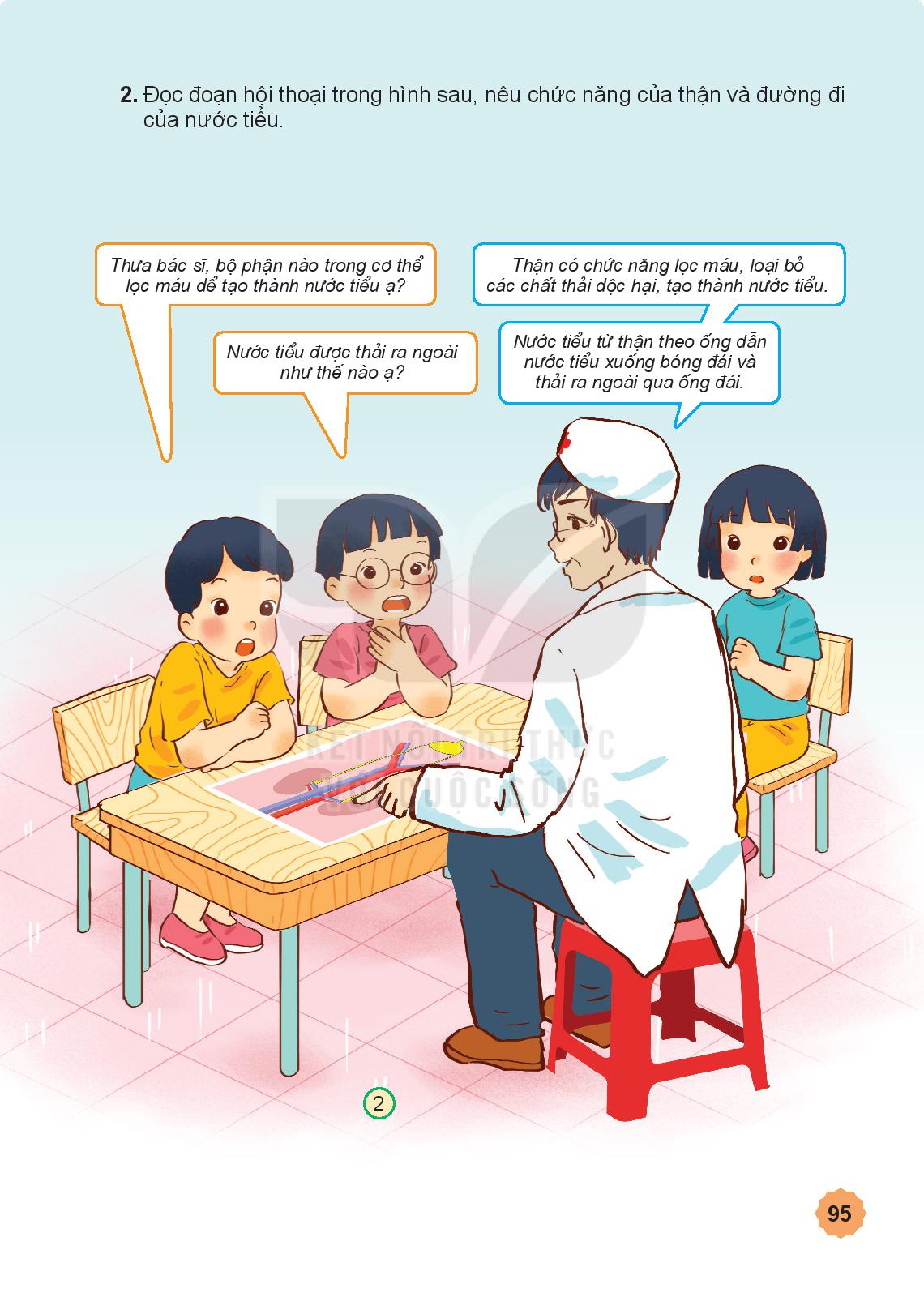 Chức năng của thận:
Lọc máu
Loại bỏ chất thải
Tạo nước tiểu

Đường đi của nước tiểu:
Bộ phận nào? Chức năng gì?
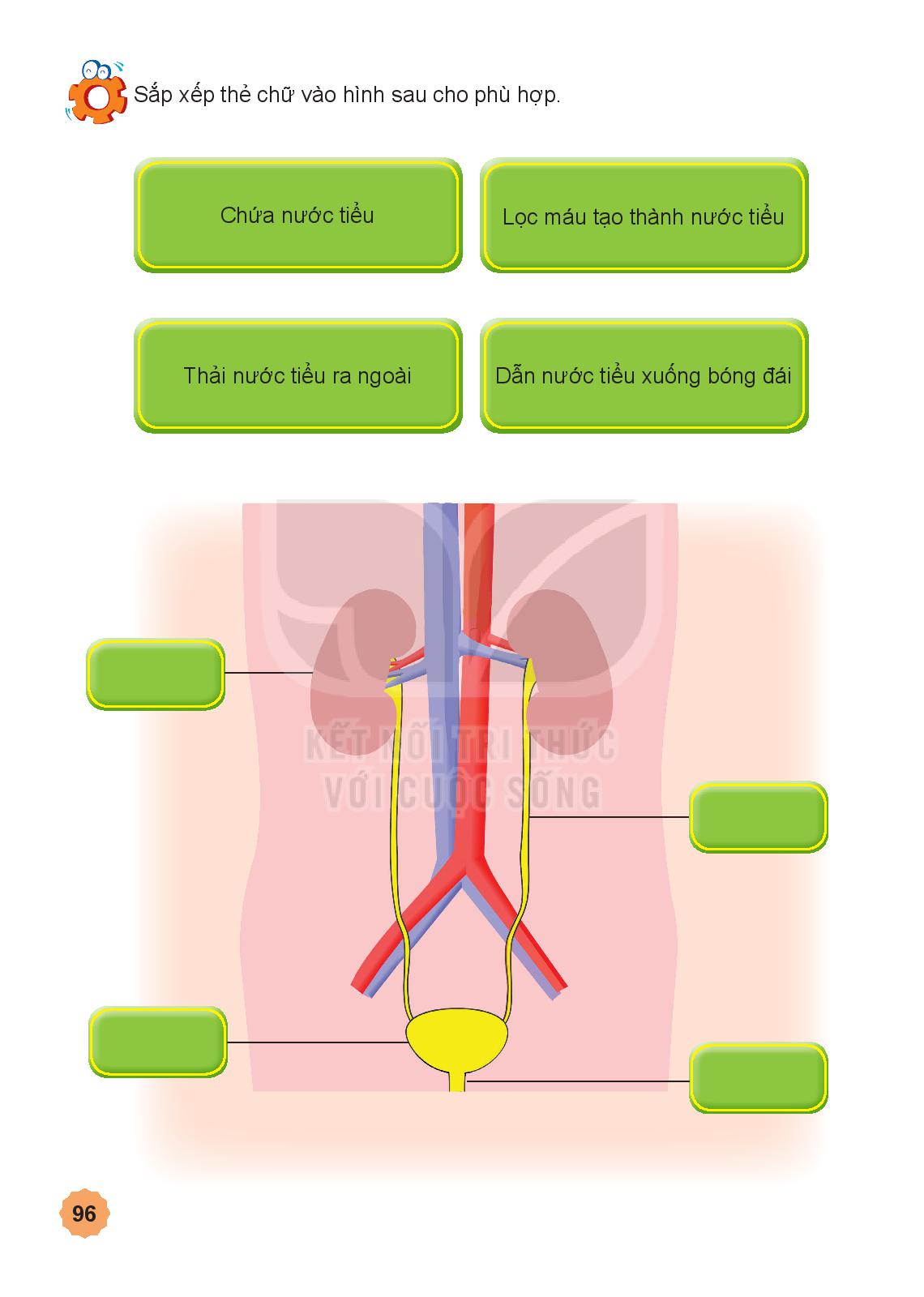 Chứa nước tiểu
Lọc máu tạo thành nước tiểu
Thải nước tiểu ra ngoài
Dẫn nước tiểu xuống bóng đái
Chức năng của các cơ quan bài tiết nước tiểu